RIMSKA VOJSKA
LEGIJA
Legijonarji
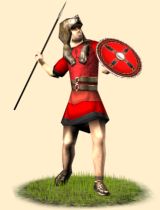 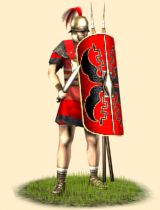 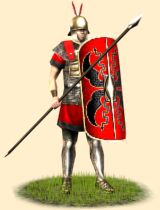 hastati
triarii
veliti
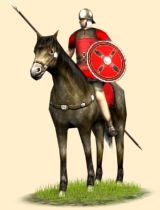 konjenica
Orožje
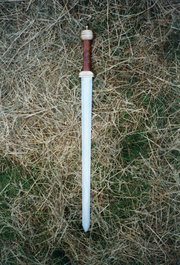 Rimljani so uporabljali naslednja orožja:
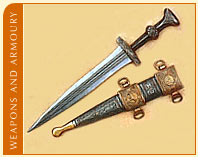 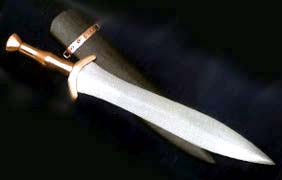 bodalo pilius
kratek (španski) meč (gladius)
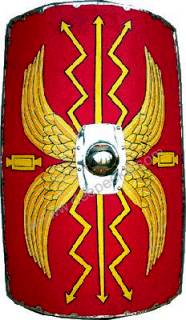 dolgi meč (spatha) za konjenico
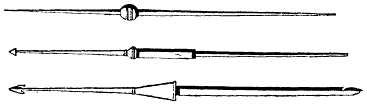 kopije
ščit
Mornarica
Rimske ladje so bile zelo podobne grškim
Ladje so imele približno 300 veslačev in 100 vojakov
Posebnost rimljanskih ladij so bili leseni mostički(krokarji)
Uporabljali so lesena sidra
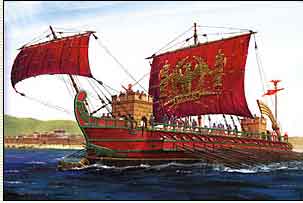 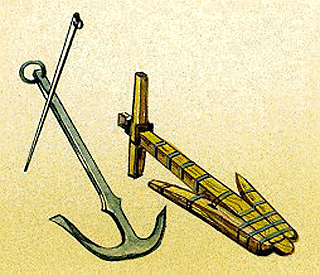 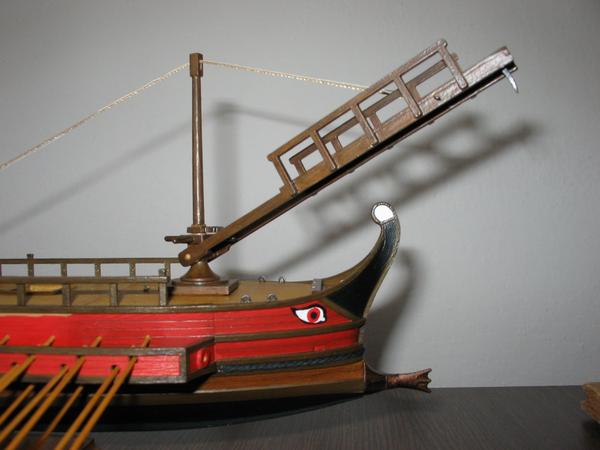 na desni sidro ki so ga            uporabljali Rimljani
rimske ladje
leseni mostiček
Oblegovalno orožje
Vsaka legija je imela okoli 60 oblegovalno-napadalnih naprav. Katapulti so bili različnih velikosti: od dveh metrov do takih ki so metali 45 kg težke skale.
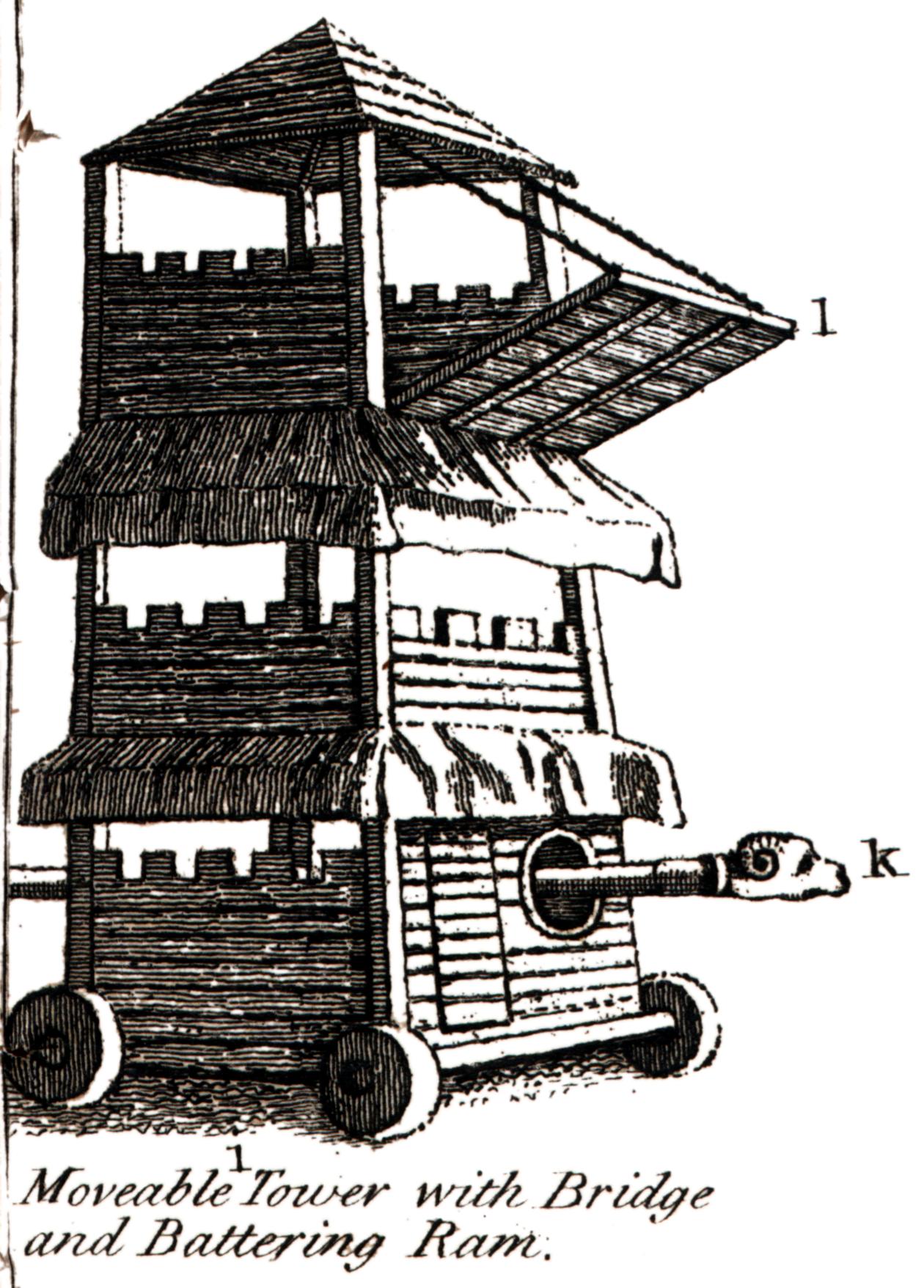 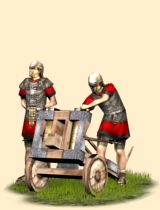 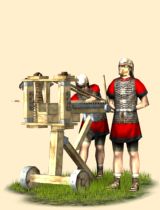 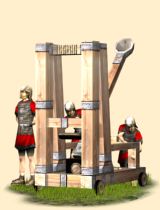 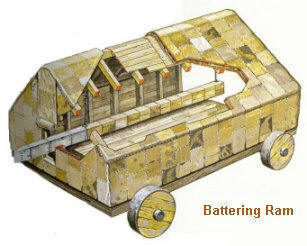 majhni katapult
škorpijon
katapult
oven
oblegovalni stolp
Taktike
Niso sloveli kot veliki taktiki
Zanašali so se na kvalieto vsakega posameznika
Njihova najbolj znana formacija je bila želva
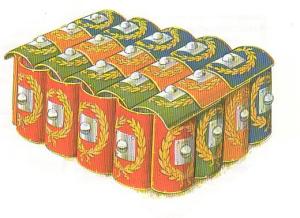 Dosežki rimske vojske
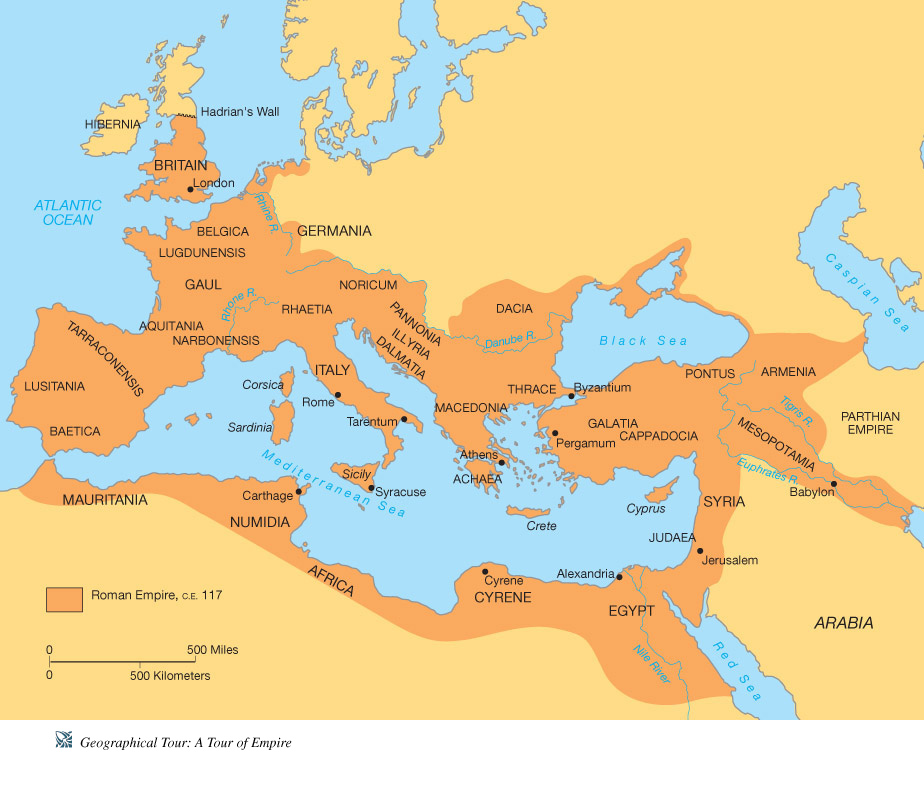